Певец родного края
Плотниченко Григорий
Максимович.
(18 авг. 1918г – 20 марта 1974)
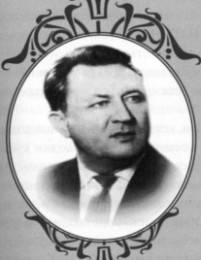 Знакомство с творчеством.
Более полувека звучат замечательные песни и хоры Плотниченко Г. Кубанцы любят музыку своего земляка, его светлые, радостные песни про « синие ночи», «вишневые станицы», «про степное раздолье пшеничных полей».
Вся жизнь Григория Максимовича Плотниченко (1918 - 1975) связана с нашей столицей Краснодаром. 
Музыкальные способности мальчика проявились рано. Он поступил в музыкальную школу, где занимался по классу виолончель. Здесь легко и быстро освоил другие струнные инструменты. Учебу в Краснодарском музыкальном училище прервала война. Григорий Максимович добровольцем ушел на фронт, воевал в морской пехоте в десантном отряде. Командовал батареей «Катюш» под Сталинградом. В часы затишья он пишет песни для солдат. В одном из боев он был тяжело ранен.
Знакомство с творчеством
Вернувшись в Краснодар в 1943 году, окончив музыкальное училище, он стал преподавать в нем. На Кубани проходили грандиозные праздники песен, организатором которых был Г.М. Плотниченко.
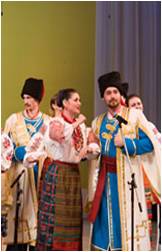 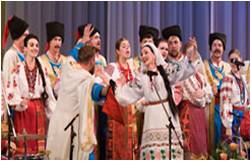 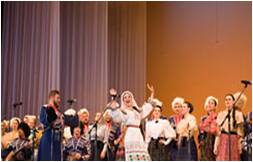 Творческое наследие Григория Плотниченко огромное.  Его произведения знают на Кубани и в стране: «Кубанские синие ночи», «Маки на малой земле», «У старого кургана», «Над Кубанской степью солнце», «От весны никуда ни скрыться», «Девичья  лирическая», «Тихо за околицей» на стихи кубанских авторов. Песни о военных годах: «Гвардейцы миномётчики», «Севастопольская», «По Дону гуляет..». Писал сюиты, баллады, романсы, музыку к кукольным спектаклям.Полотниченко Григорий Максимович создатель и первый председатель отделения Краснодарского Союза композиторов РСФСР и краевого отделения Всероссийского хорового общества, заслуженный деятель культуры РСФСР.
ЖИЗНЕННЫЙ И ТВОРЧЕСКИЙ ПУТЬГРИГОРИЯ МАКСИМОВИЧА ПЛОТНИЧЕНКО
1918г. - родился в г.Таганроге.1920г. - семья Плотниченко переехала в Екатеринодар. 1926г. - начало обучения в школе № 28 г. Екатеринодара. 1934г. - организация школьного струнного оркестра.1936г. - начало игры в оркестре народных инструментов.1937г. - студент дирижерско-хорового отделения Краснодарского музыкального училища. 1939г. - первые опыты импровизации, композиции и за­писи народных песен.1941г. - добровольцем зачислен на службу в один из отрядов морской пехоты. Первое ранение. Краснодарское артиллерийско-минометное училище.1942г. - Воронежский фронт. Командир огневого взвода.Командир батареи PC-13 отдельного, гвардейского артиллерийско-минометного полка. Второе ранение. Ампутация правого предплечья.1943г. - возвращение в Краснодарское музыкальное училище. Государственные экзамены и получение диплома. Преподаватель хоровых и музыкально-теоретических предметов краснодарского музыкального училища.1944г. - руководитель хора Краснодарского Дворца пионеров и хора Клуба водников.1945г. - первая творческая встреча в редакции газеты «Советская Кубань. Хормейстер Государственного ансамбля песни и пляски кубанских казаков. «Возвращение» - сюита для солистов, хора и оркестра народных инструментов на стихи П.Симонова. Принят в члены КПСС.1946г. - первая публикация. «Песня о кубанке» на стихи М.Пляма, газета «Советская Кубань».1947г. - музыка к спектаклю «Молодая гвардия» по роману А.Фадеева. Краснодарский театр драмы.1948г. - издан первый сборник «Кубанские песни». Краснодарское книжное издательство. Музыка к спектаклю Краснодарского театра кукол «Красная шапочка». Концертный вальс для оркестра народных инструментов.
1949г. - «Кубанская станица» - сборник песен. Краснодарское книжное издательство. Художественный руководитель ансамбля песни и пляски Северо-Кавказского военного округа (по 1953г.). Музыка к спектаклю Краснодарского театра кукол «По щучьему велению».1950г. - «Цвети, наша Родина» - сборник песен, издательство Краснодар. Музыка к спектаклям Краснодарского театра кукол «Иван - крестьянский сын» и «Зелёный праздник».1951г. - первая премия на краевом конкурсе на лучшую песню о Кубани.1952г. - принят в члены Союза советских композиторов.1952г. - музыка к спектаклям Краснодарского театра кукол «Сестрица Алёнушка и братец Иванушка» и «Братья Лю».1954г. - «Кубанские народные песни» - 20 обработок старинных и современных песен Краснодарского края. Музыка к спектаклям Краснодарского те­атра кукол «Весёлые медвежата», «Песня Самрико», «Иржик - молодец».1958г. - Сборник песен «Кубань - родная сторона», Краснодар. Сборник «Песни», Москва, «Советский композитор».1959г. - открытие краевого отделения Всероссийского хорового общества. Студент заочного отделения Московского музыкально - педагогического ин­ститута имени Гнесиных. Председатель правления хорового общества Краснодарского края.1960г. - декан музыкально-педагогического факультета Краснодарского педагогического института.Заслуженный деятель искусств РСФСР.Соавтор оперетты «Кубанские ласточки». «Кубанские ласточки» - премьера Краснодарского театра оперетты. «Кубанские ласточки» - пре­мьера спектакля в Москве.1962г. - «Широка страна моя родная» сборник песен советских композиторов, включающий песни Г.Плотниченко. Москва. Соавтор оперетты «Девичья фамилия». Премьера в Краснодарском театре оперетты.1963г. - «Кубанские ясные зори» - сборник песен, Краснодар.«Слава Октябрю» - сборник песен советских композиторов. Москва.
1964г. - «Поёт народный хор»- песни и хоры советских композиторов.Присвоено ученое звание доцента. «Фантазия на кубанские народные темы» для оркестра народных инструментов.1965г. - музыка к спектаклю Краснодарского театра кукол «Военная тайна».1966г. - музыка к спектаклю Краснодарского театра кукол «Слонёнок».«10 кубанских народных песен». Краснодар. Открытие Краснодарской композиторской организации.1967г. - Г.Плотниченко «Практические советы по хоровой аранжировке» первая часть. Москва. Всероссийское хоровое общество.«С партией». Кантата для солистов, хора и сим­фонического оркестра на стихи В.Бакалдина.Член оргкомитета фестиваля искусств «Кубанская музыкальная весна». 1968г. - Г.Плотниченко. «Над кубанской степью солнце». Краснодар.Г. Плотниченко. «Избранные хоры». Москва.Юбилейный авторский концерт с участием Российской хоровой капеллы под управлением А.Юрлова.Награждён орденом Знак Почета.Г.Поляновский «Песни и хоры Григория Плотниченко». Краснодар.«Избранные хоры». Москва. Всероссийское хоровое общество.Премьера сюиты «Кубань - земля советская». Второй фестиваль искусств «Кубанская музыкальная весна».1970г. - музыка к спектаклю Краснодарского театра кукол «Голубая жемчужина».1971г. - Г.Плотниченко. «Практические советы по хоровой аранжировке» часть вторая. Москва. «Советская Россия». 1972г. Избрание председателем правления краснодарской организации Союза композиторов. «Избранные хоры и песни». Москва. «Мы - ленинцы». Кантата для чтеца, солиста, детского хора и симфонического оркестра на стихи В.Бакалдина. Музыка к спектаклям Краснодарского театра кукол «Мечта командира» и «Никита Кожемяка и Змей Горыныч».«15 кубанских народных песен». Краснодар.
1974г. - «Этих дней не смолкнет слава» - сборник песен советских композиторов. Москва. Награждён премией крайкома ВЛКСМ в области литературы и искусства имени Николая Островского.«Родина моя». Хоровая сюита на стихи А.Прокофьева.«Кубанские народные песни». Москва. «Советский композитор.Подготовлена к печати 1-я часть рукописи Г.Плотниченко «Антология кубанской народной песни».Хоровая поэма «Вечной славы обелиски». Памяти А.А.Юрлова, на стихи В.Бакалдина. 
1975г. - умер 20 марта.Концерт памяти Г. Плотниченко «Певец Кубани, композитор, воин».«Маки на Малой земле». Оратория для солистов, хора и фортепиано на стихи С.Хохлова. Краснодар, «Советская Кубань».1976г. - фильм «Песни сердца». Краевое телевидение.1976г. - Сборник «Песни и хоры», Москва. «Советский композитор».1978г. - юбилейный авторский концерт, посвященный 60-летию со дня рождения. 1980г. - «Г.М.Плотниченко». Статьи и воспоминания. Мо­сква «Советский композитор».1998г. - присвоение школе № 97 с углубленным изучени­ем музыки имени Григория Максимовича Плотниченко.«Родина моя». Избранные хоры Г.Плотниченко. Издательство «Эоловы струны» г.Краснодар.1999г. - учреждение премии администрации Краснодарского края в области вокально-хорового искус­ства имени Г.М.Плотниченко, которая присуждается деятелям музыкального искусства, внесшим значительный вклад в развитие культуры Кубани: профессиональным композиторам, создавшим крупные вокально-хоровые произведения, вокалистам-исполнителям, хоровым коллективам, ансамблям, а также музыковедам - за значительные исследования в области фольклора, хоровой и вокальной музыки. 2000г. - А.Слепов. «Композитор Г.М.Плотниченко». Издательство «Северный Кавказ».2001г. - Г.Плотниченко. «Избранные песни и хоры». Издательство «Эоловы струны». Краснодар. 2002г. Большой хоровой собор. В программу включены сочинения Г.М.Плотниченко.2003г. - фестиваль, посвященный 85-летию Г.М. Плотниченко.
МУЗЫКАЛЬНЫЕ ПРОИЗВЕДЕНИЯ Г. М. ПЛОТНИЧЕНКО
Песни и хоры на слова кубанских поэтов: «Кубанские синие ночи», «Маки на Малой Земле», «У старого кургана», «Над кубанской степью солнце» (сл. С.Хохлова); «От весны никуда не скрыться», «Девичья лирическая» (сл. В.Бакалдина); «Тихо за околицей»; «Выйду в поле» (сл. В.Подкопаева); «Весенний вальс», «Родная земля», «Край наш» (сл. С.Ольгина); «Кубанская столица» (сл. П.Шубина); «Песня о Новороссийске» (сл. В.Попо­ва); «Облака» (сл. И.Вараввы) и др.«Дуб», «У крыльца высокого» (сл. М.Исаковского).
Обработки кубанских народных песен: «Ой, ты зоренька вечерняя», «Сторонка милая», «На реке Кубани», «На полях, полях кубанских», «Песня казачки», «Ой, на горке, на горе крутой», «То не тучи», «Синий вечер над рекой Кубанью», «Едут полем казаченьки» и др.